Verktøy for pasienter i ulike forløp
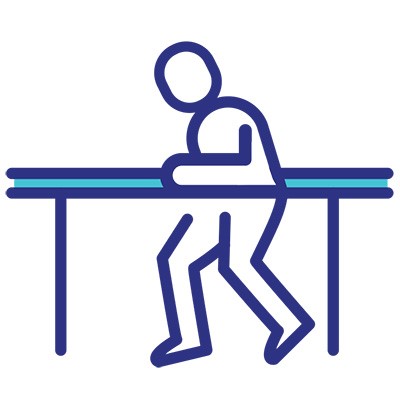 Alle pasienter er for så vidt i et «forløp» og begrepet brukes i mange sammenhenger
Begrepet «forløp» brukes i mange sammenhenger
1
2
3
Forløp i poliklinikk eller på en sengepost
Standardiserte pasientforløp
Pakkeforløp
Planlagt på tvers av avdelinger og foretak
Som begrep i et administrativt verktøy
Definert av Helsedirektoratet og har definerte måleparametre
Begrepet «forløp» brukes i mange sammenhenger
1
2
3
Forløp i poliklinikk eller på en sengepost
Standardiserte pasientforløp
Pakkeforløp
I Helseplattformen vil systemstøtten til de ulike typene forløp være noe ulik
Henvisning fastlege
Helseplattformen vi gi direkte støtte til standardiserte forløp og pakkeforløp

Felles journal gir en helt annen mulighet til å ivareta standardisert og avtalt behandling gjennom hele pasientforløpet
Første oppmøte
Operasjon
Kontroll poliklinikk
Kontroll fastlege
Dagens visuelle framstilling av forløpene i EQS vil ikke gjengis i Helseplattformen fra første innføringsdato
EQS nr
Standardisert pasientforløp
Eksempler på systemstøtte for standardisert behandling
2
4
1
3
8
6
6
5
7
Forordningspanel (order panels)
Forordningssett (order sets)
Smartsett (smart sets)
Innebygde arbeidsflyter
Protokoller for cellegift
Henvisningsmaler
Sjekklister
Forløpsadministrering
Notatmaler
Eksempler på systemstøtte for standardisert behandling
2
1
3
Forordningspanel (order panels)
Forordningssett (order sets)
Smartsett (smart sets)
Her kommer en introduksjon til forordningssett, smartsett og forordningspaneler
Eksempler på systemstøtte for standardisert behandling
2
1
3
Forordningspanel (order panels)
Forordningssett (order sets)
Smartsett (smart sets)
Grupper av utvalgte forordninger som ofte brukes i spesifikke behandlinger
bildediagnostikk, legemidler, blodprøver osv. 
Gir enkel tilgang til alle forordningene som vanligvis brukes i en spesifikk klinisk sammenheng
Eksempler på systemstøtte for standardisert behandling
2
1
3
Forordningspanel (order panels)
Forordningssett (order sets)
Smartsett (smart sets)
Sluttbrukere kan gjøre brukertilpassinger
Ikke mulig å legge til eller fjerne forordninger fra det opprinnelige forordningssettet
Mulig å endre det som er forhåndsutfylt og lagre til senere
endre hyppighet, varighet, dose osv.
Eksempler på systemstøtte for standardisert behandling
2
1
3
Forordningspanel (order panels)
Forordningssett (order sets)
Smartsett (smart sets)
Ikke alle forordningssett vil være klare til første innføringsdato, men Helseplattformen skal drive kontinuerlig utvikling
Erfaringer fra Danmark viser at mange av forordningssettene som ble satt opp i starten, ikke benyttes. Ofte forstår man mer av hva man trenger etter å ha blitt kjent med den nye løsningen og mulighetene som ligger der
Eksempler på systemstøtte for standardisert behandling
2
1
3
Forordningspanel (order panels)
Forordningssett (order sets)
Smartsett (smart sets)
En type dokumenteringsmal som vanligvis benyttes på poliklinikken
En gruppe forordninger og andre journalelementer som vanligvis brukes for en spesifikk type poliklinisk besøk
lab, bildediagnostikk, prosedyrer, viderehenvisninger, legemidler, notat
Eksempler på systemstøtte for standardisert behandling
2
3
1
Forordningspanel (order panels)
Forordningssett (order sets)
Smartsett (smart sets)
Grupper av forordninger / legemidler som er gruppert sammen for rask forordning
For eksempel hører warfarin-forordning og INR-forordning sammen
Brukes når omfanget av forordninger er mer begrenset enn ved forordningssett
Administrative forløp i det pasientadministrative systemet (PAS) i Helseplattformen
Start forløp
Frem-møte
Slutt
Verktøy for å samle koder som er dokumentert i et strukturert format
Viser tidslinjen i forløpet
Pakkeforløp vil støttes av administrative forløp
Koder som skal trekkes ut for å overvåke forløpet må registreres av det kliniske personellet = funksjonaliteten krever dokumentasjon med koder
Kode
Kode
Kode
Illustrasjon, ikke skjermdump
Oppsummering
Felles journal åpner mange muligheter for helhetlige behandlingsforløp
For spesifikke diagnoser kan man benytte forordningssett som er grupper av de vanligste forordningene
Smartsett brukes mest på poliklinikken og inneholder forordninger og notat
Forordningspanel knytter for eksempel en blodprøve og et legemiddel sammen
Epic har systemstøtte for å følge pasienter i forløp i en tidslinje. Baserer seg på autotrekk av koder
Illustrasjon, ikke skjermdump